Our bodies
Unit
4
Lesson 1
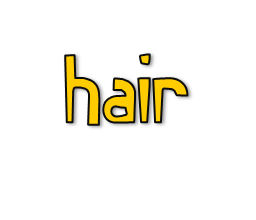 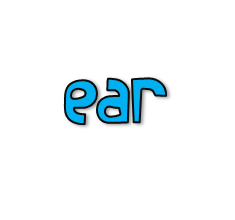 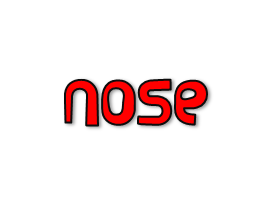 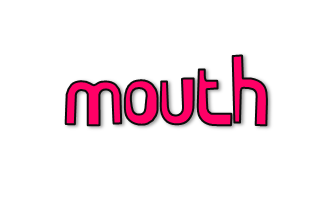 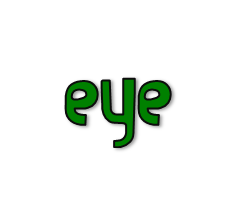 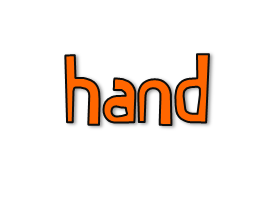 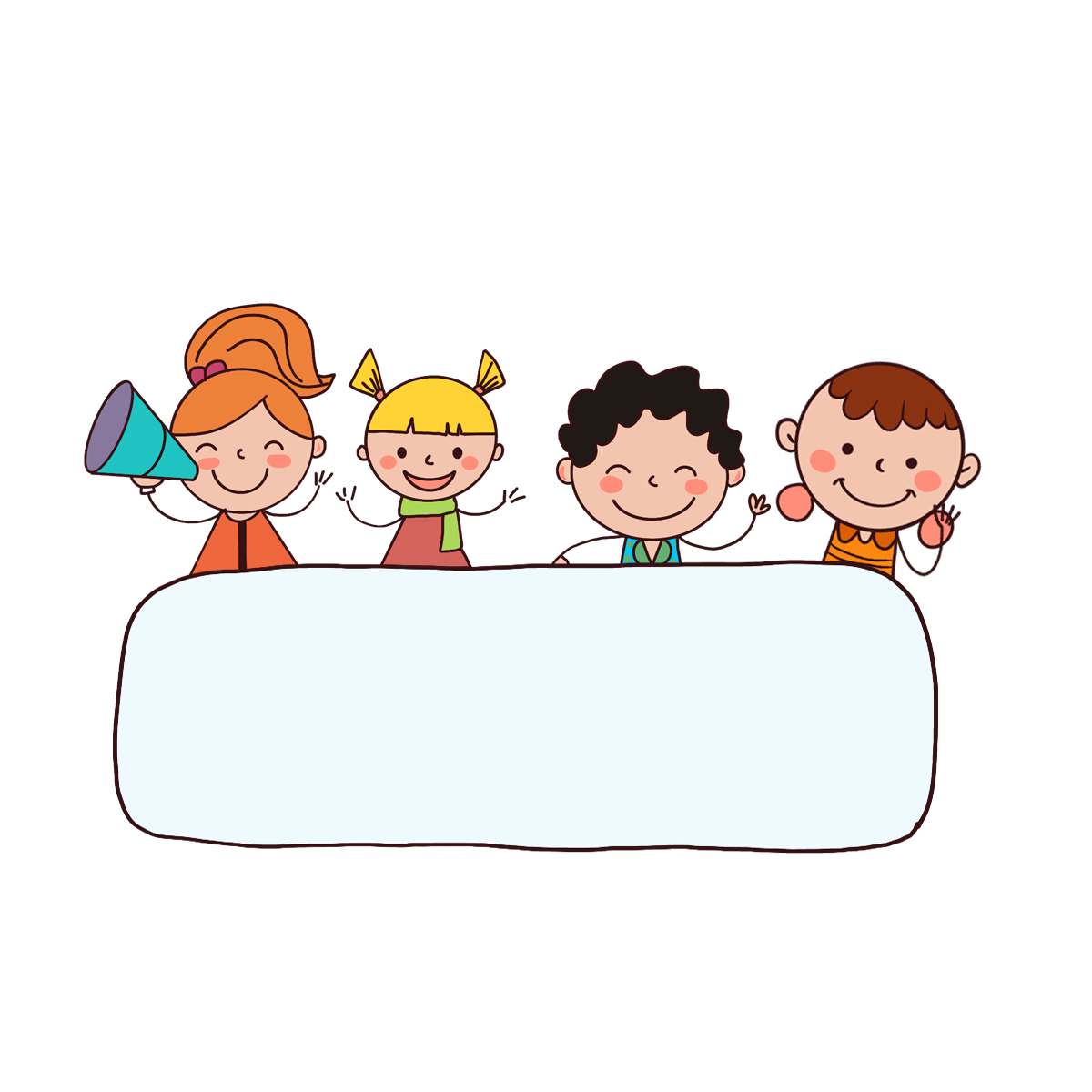 Warm-up
Let’s sing.
Contents
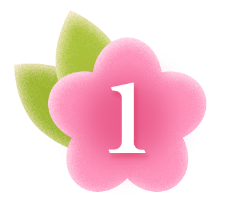 Look, listen and repeat.
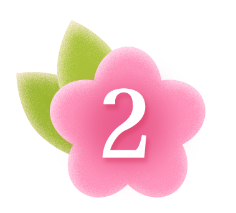 Listen, point and say.
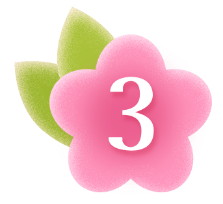 Let’s talk.
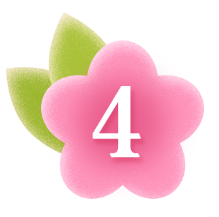 Listen and tick.
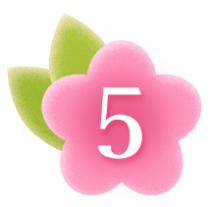 Look, complete and read.
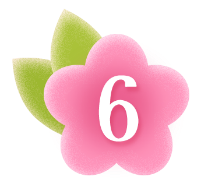 Let’s sing.
1. Look, listen and repeat.
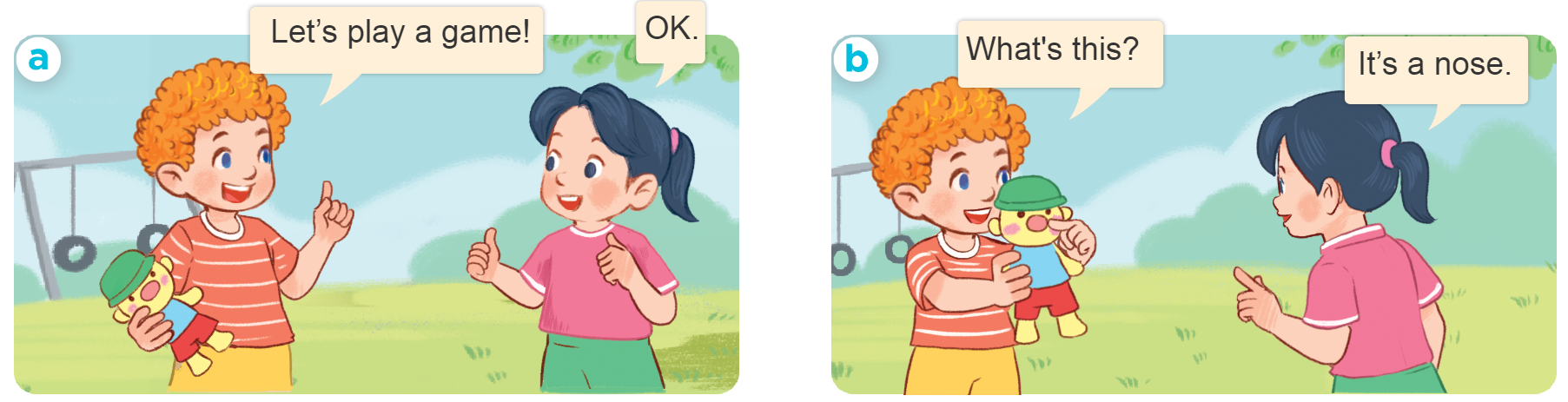 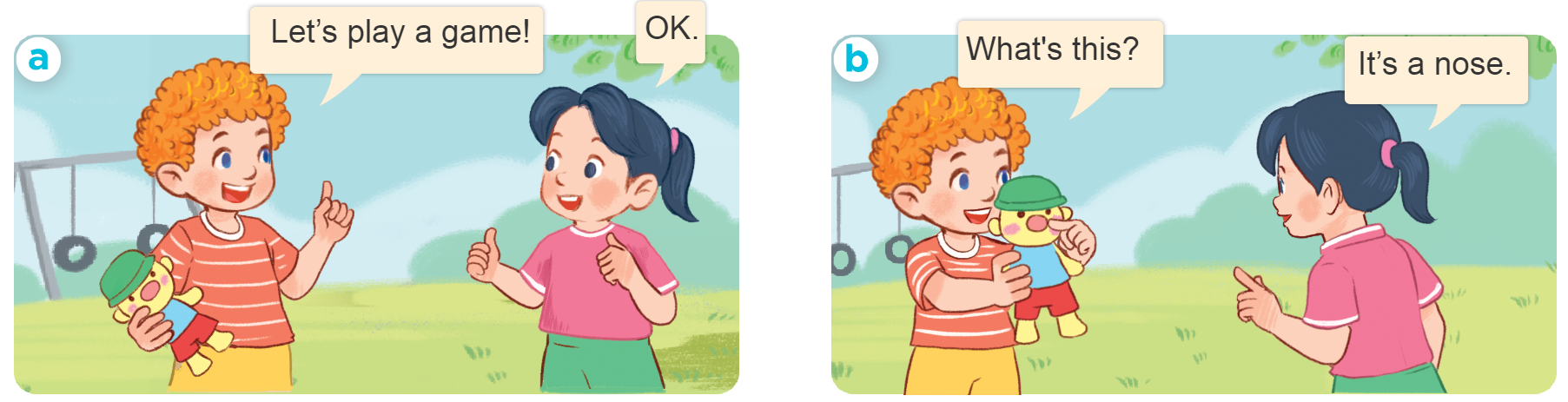 1. Look, listen and repeat.
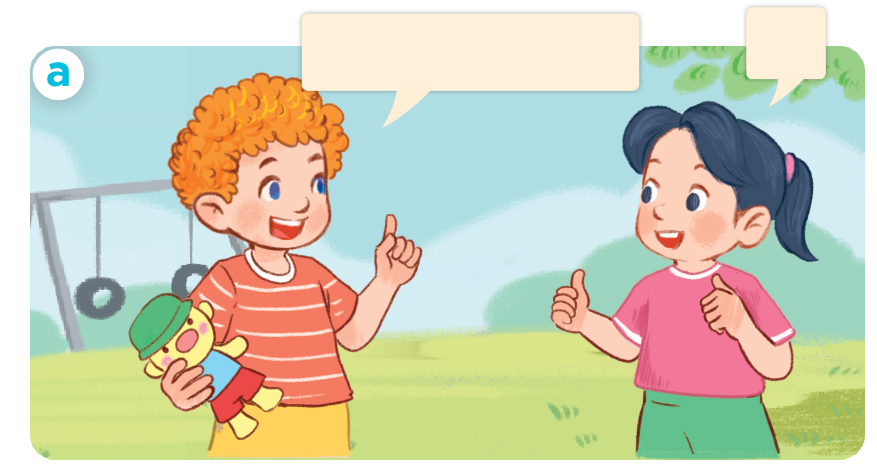 OK.
Let’s play a game!
1. Look, listen and repeat.
What’s this.
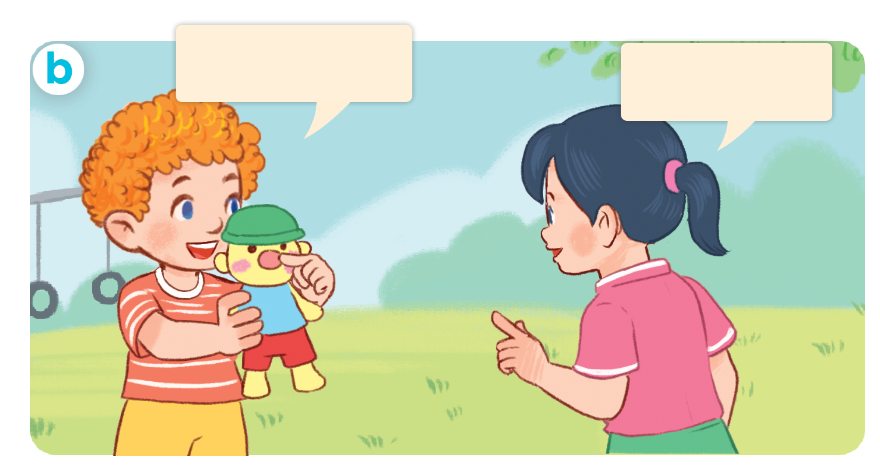 It’s a nose.
Vocabulary
[Speaker Notes: Facebook : Bùi Liễu  
Mobile phone: 0968142780]
Vocabulary
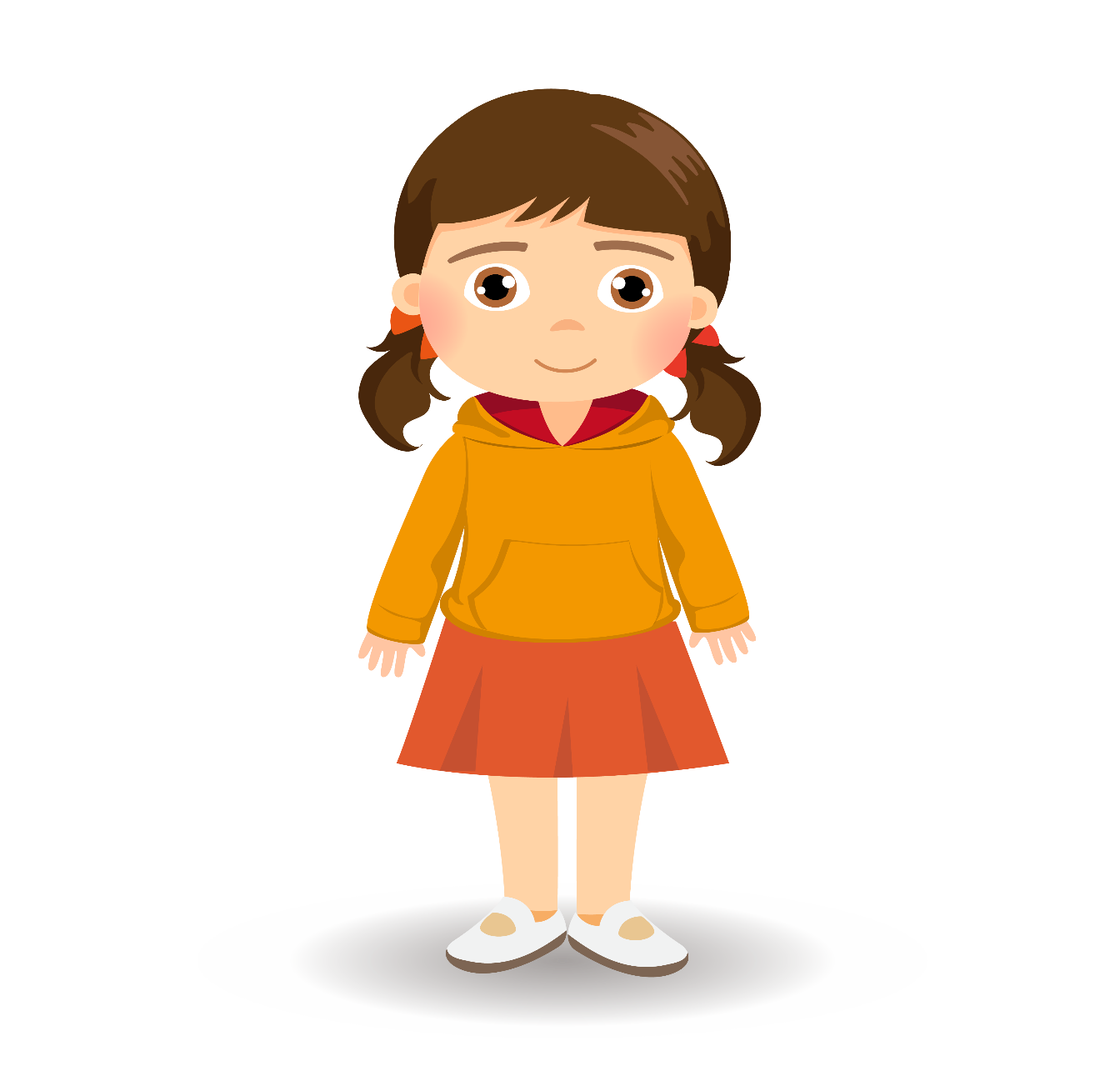 body
/ˈbɒd.i/
cơ thể
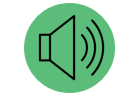 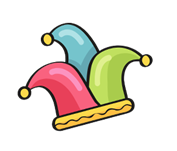 Vocabulary
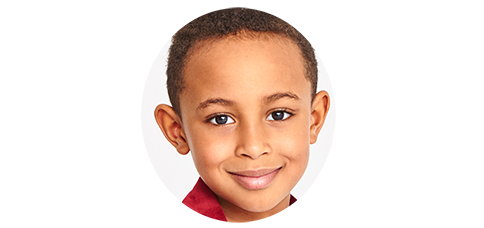 face
/feɪs/
mặt
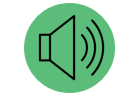 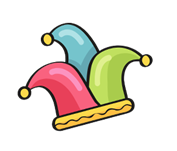 Vocabulary
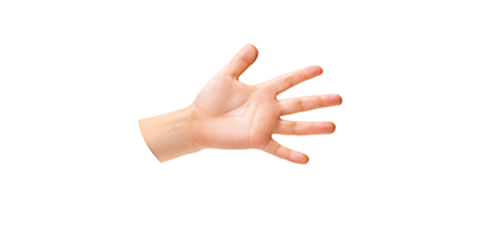 hand
/hænd/
bàn tay
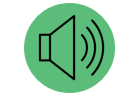 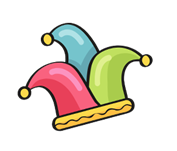 Vocabulary
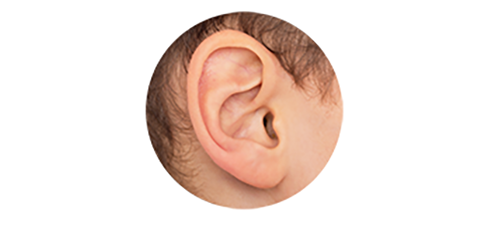 ear
/ɪə/
tai
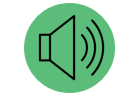 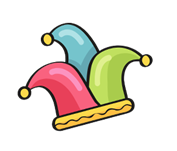 [Speaker Notes: Facebook : Bùi Liễu  
Mobile phone: 0968142780]
Vocabulary
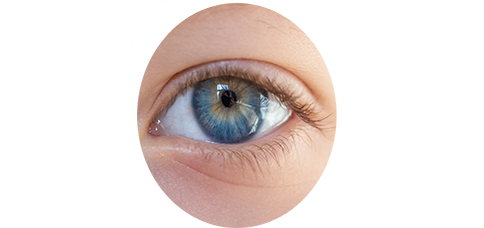 eye
/aɪ/
mắt
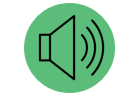 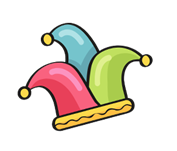 Review
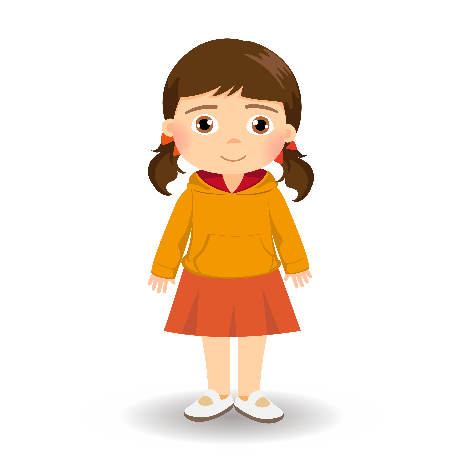 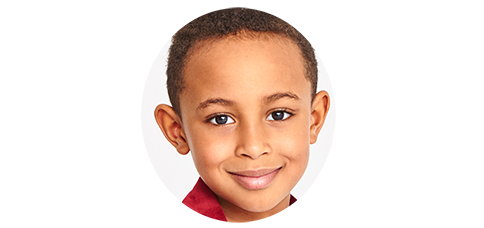 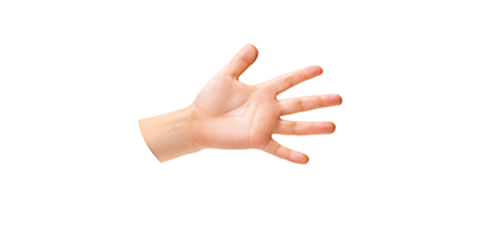 body
face
hand
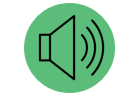 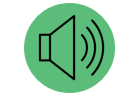 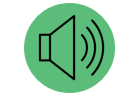 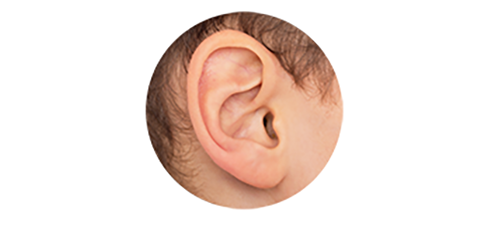 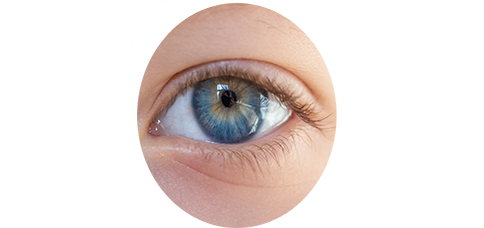 ear
eye
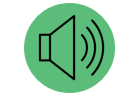 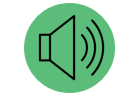 Vocabulary
body: cơ thể
face: mặt
hand: bàn tay
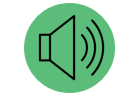 ear: tai
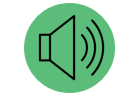 eye: mắt
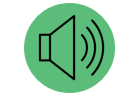 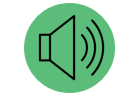 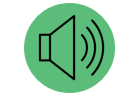 1. Look, listen and repeat.
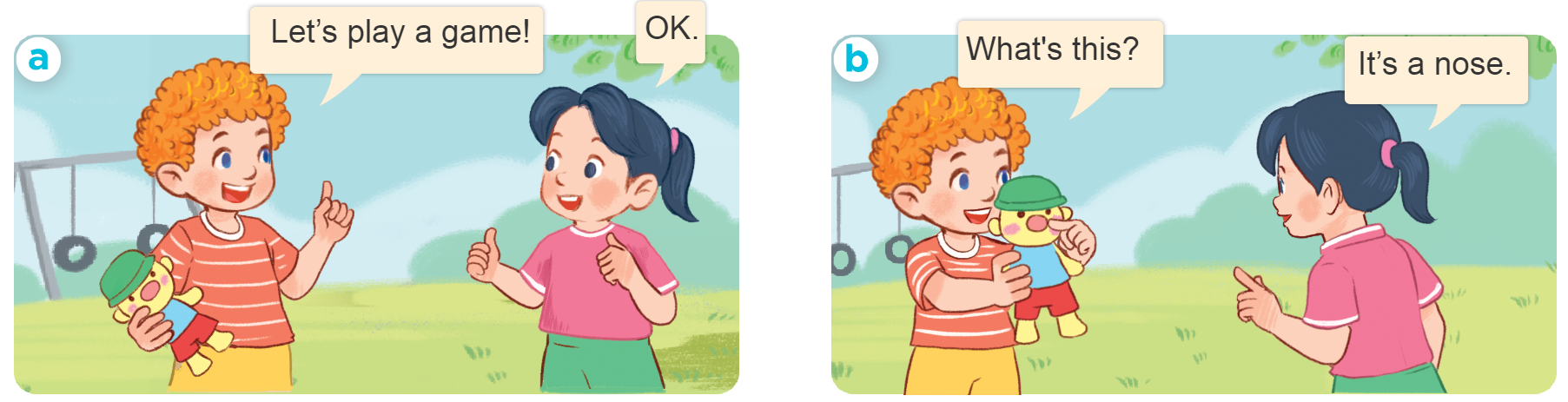 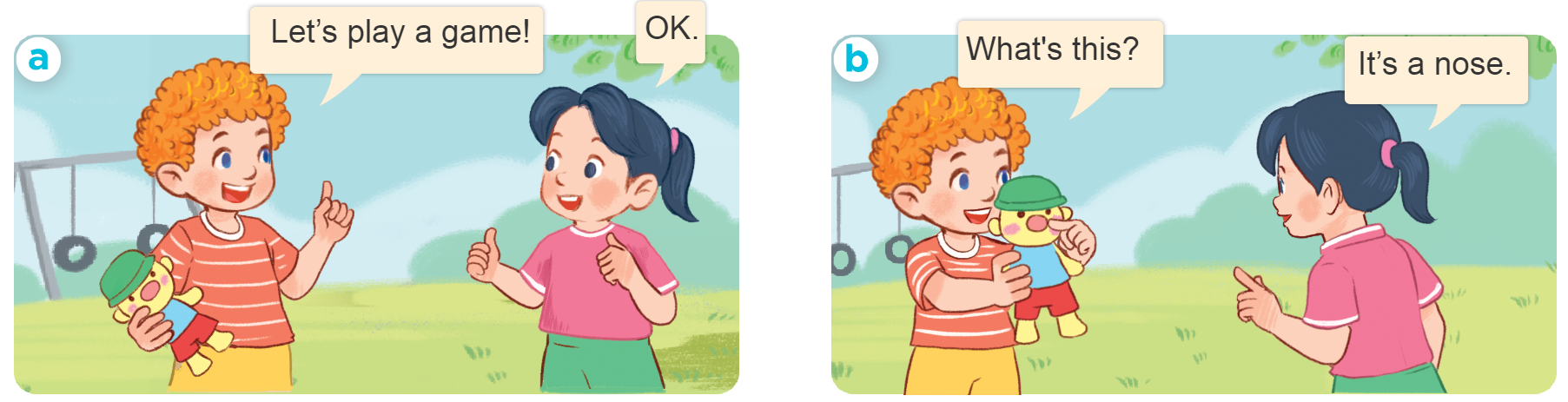 Structures
Structures
Hỏi và trả lời về bộ phận cơ thể.
- What’s this? 
    It’s _______.
(Đây là gì?)
(Đó là ….)
It’s = it is
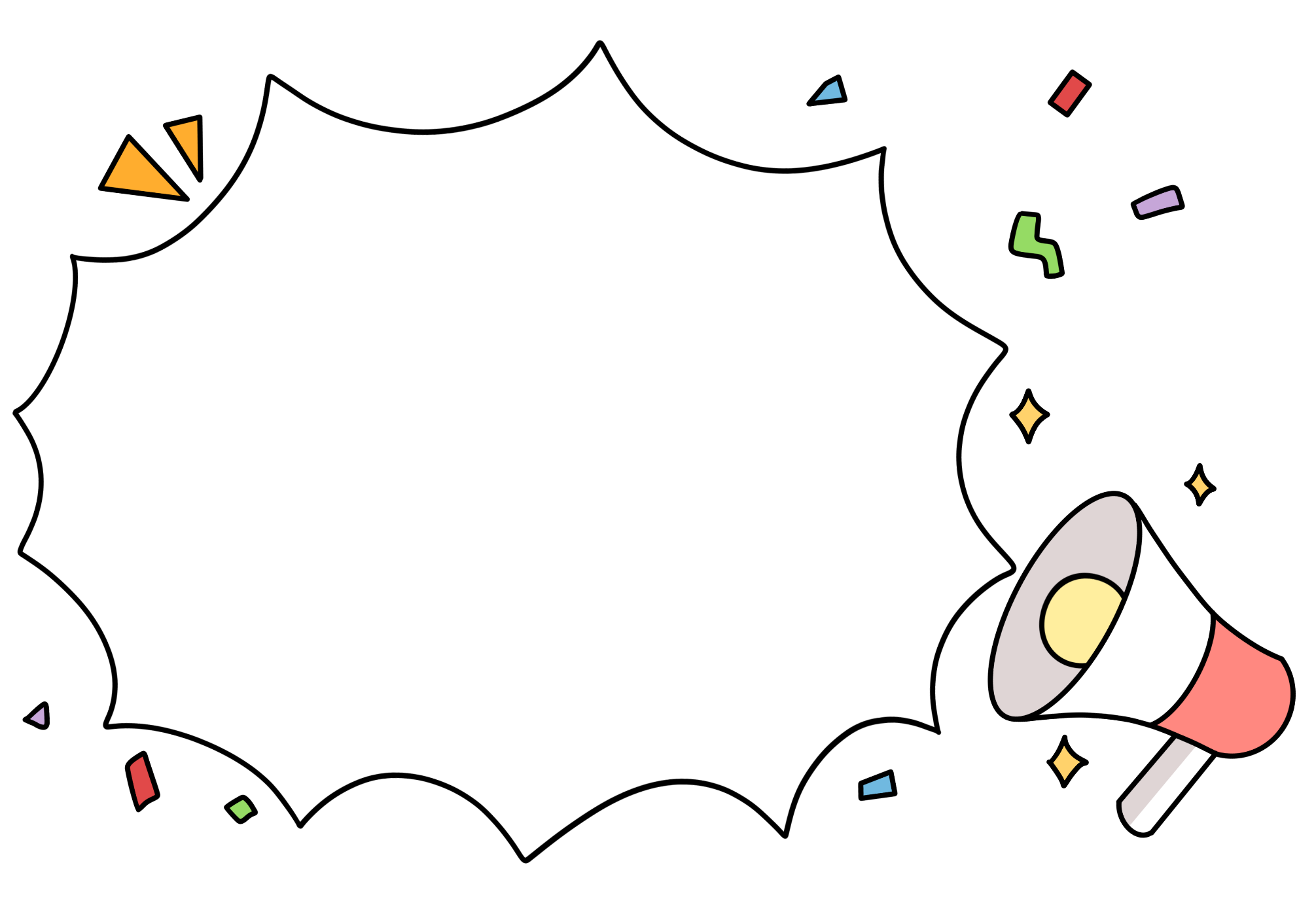 Let’s play!
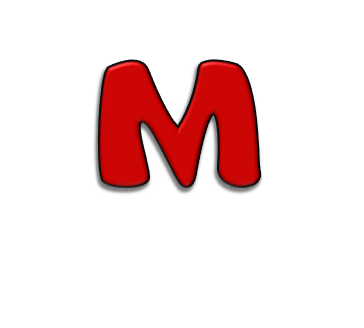 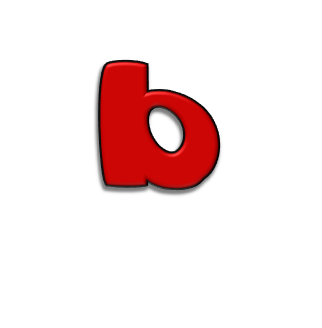 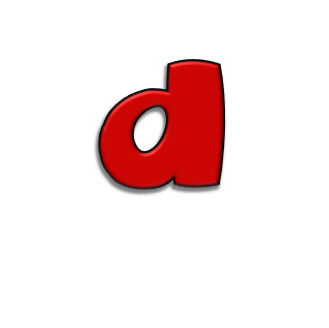 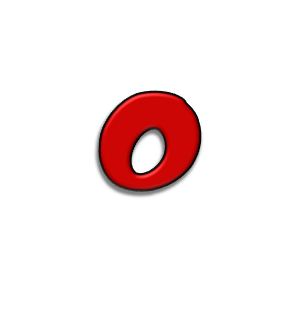 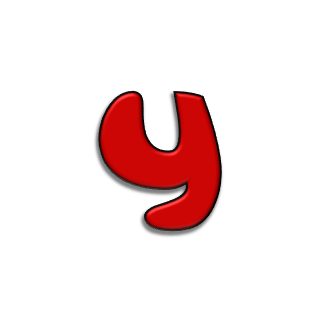 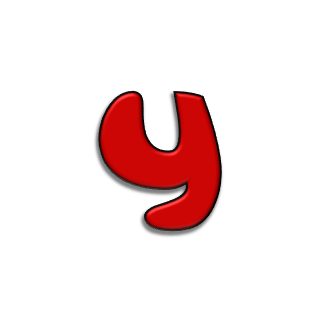 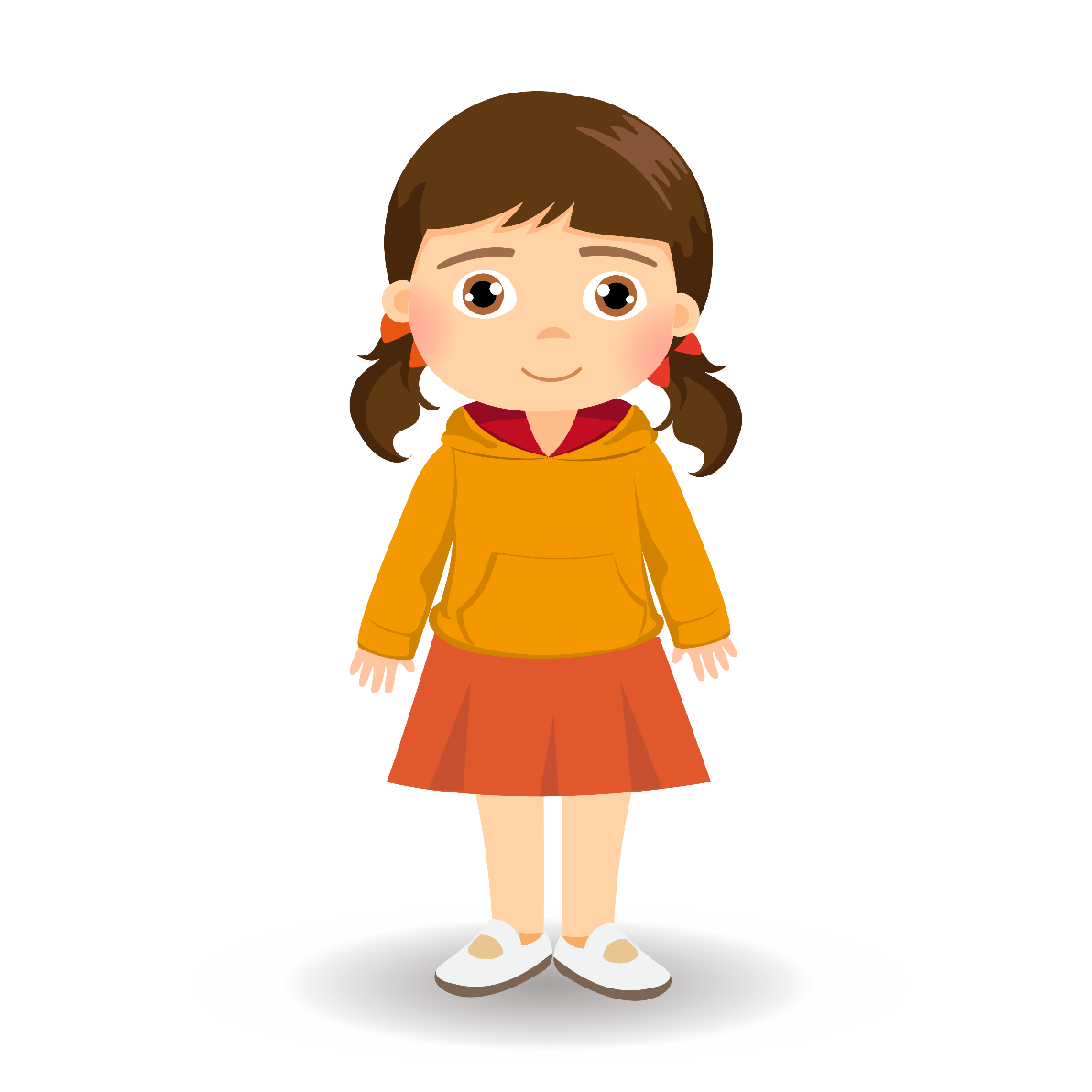 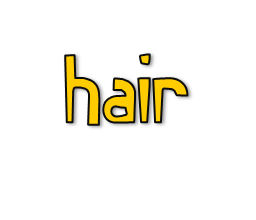 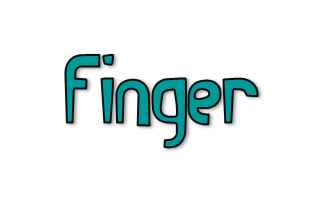 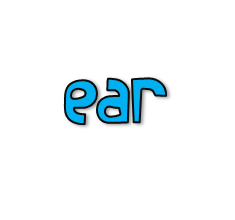 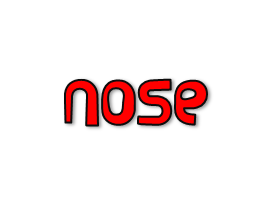 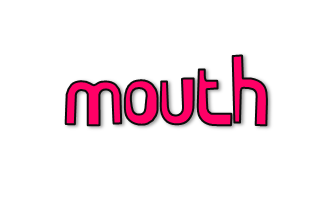 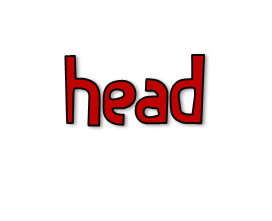 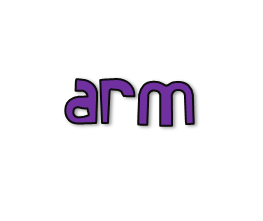 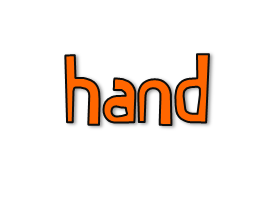 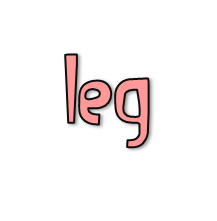 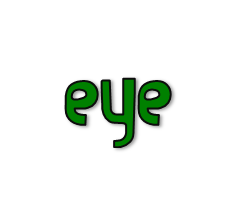 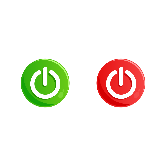 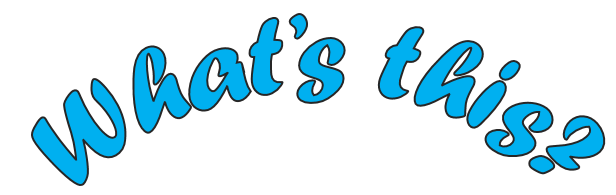 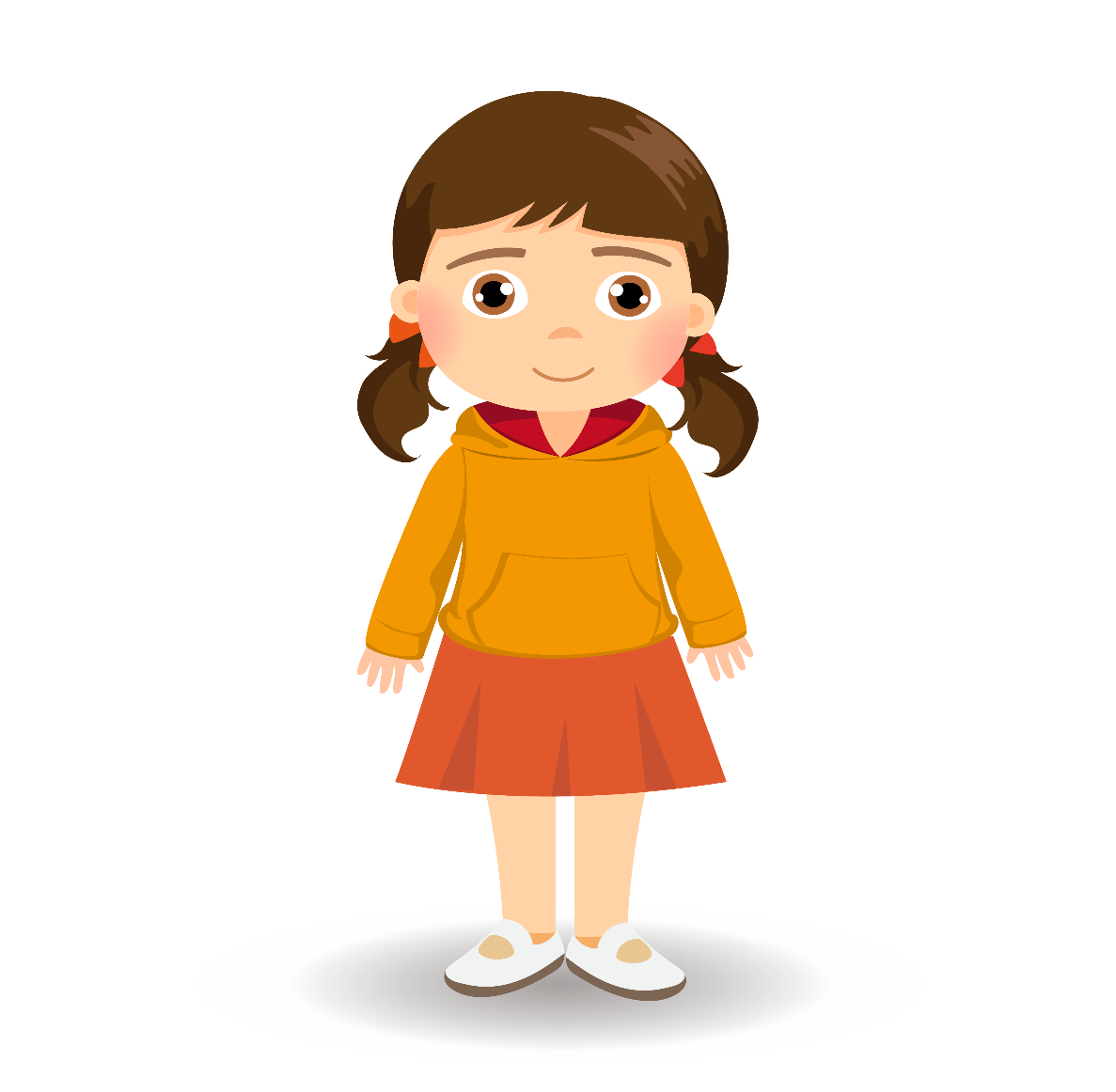 A. eye
B. ear
C. hand
D. hair
It’s an ear.
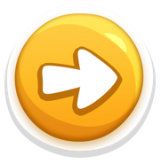 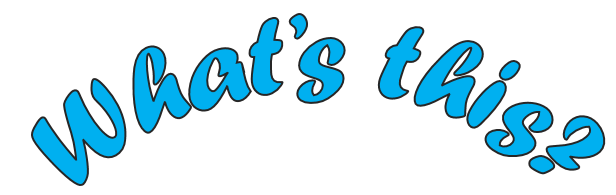 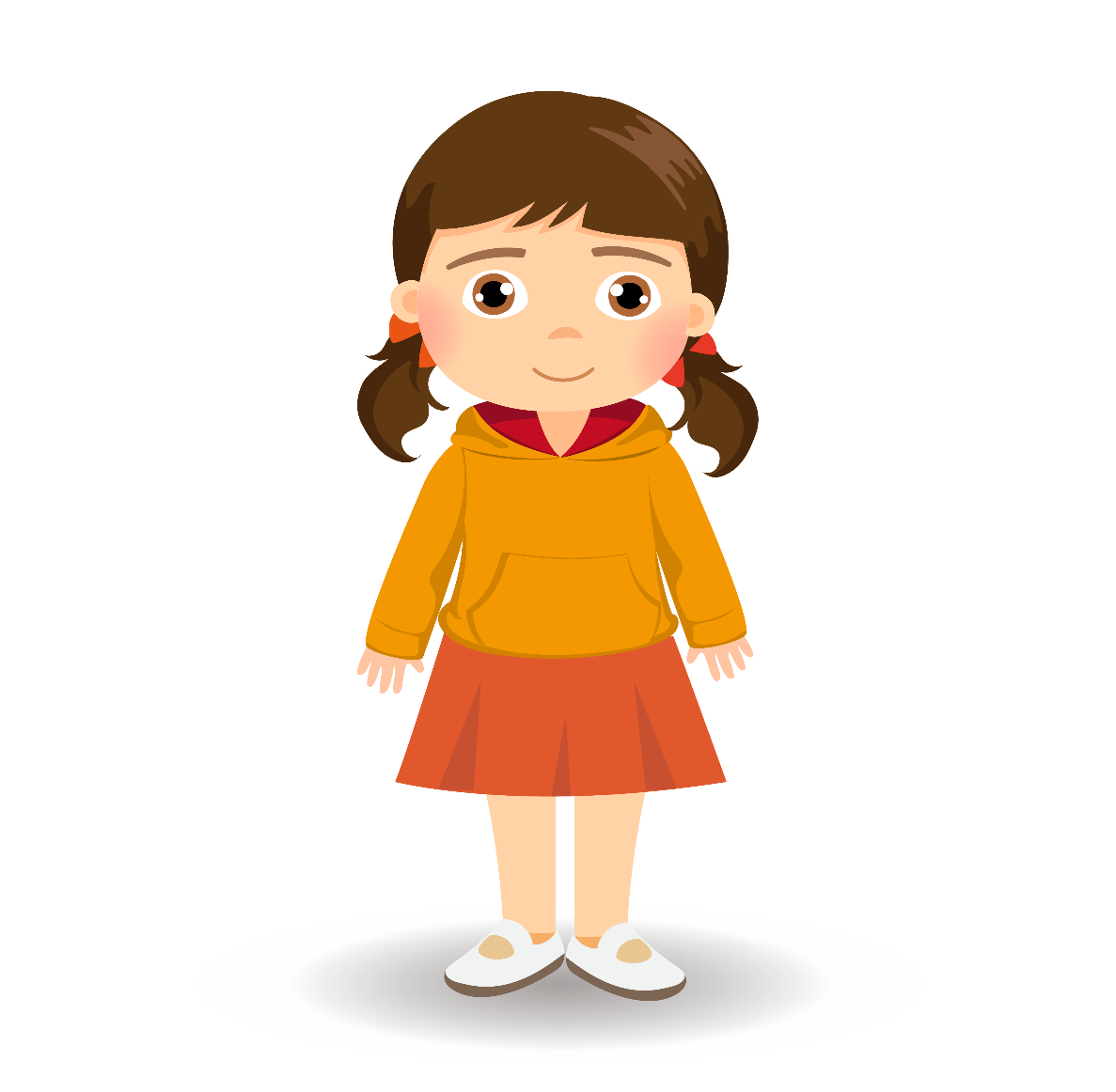 A. ear
B. eye
C. face
D. hand
It’s a hand.
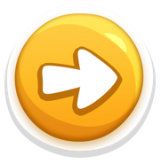 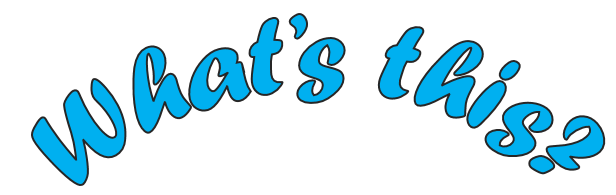 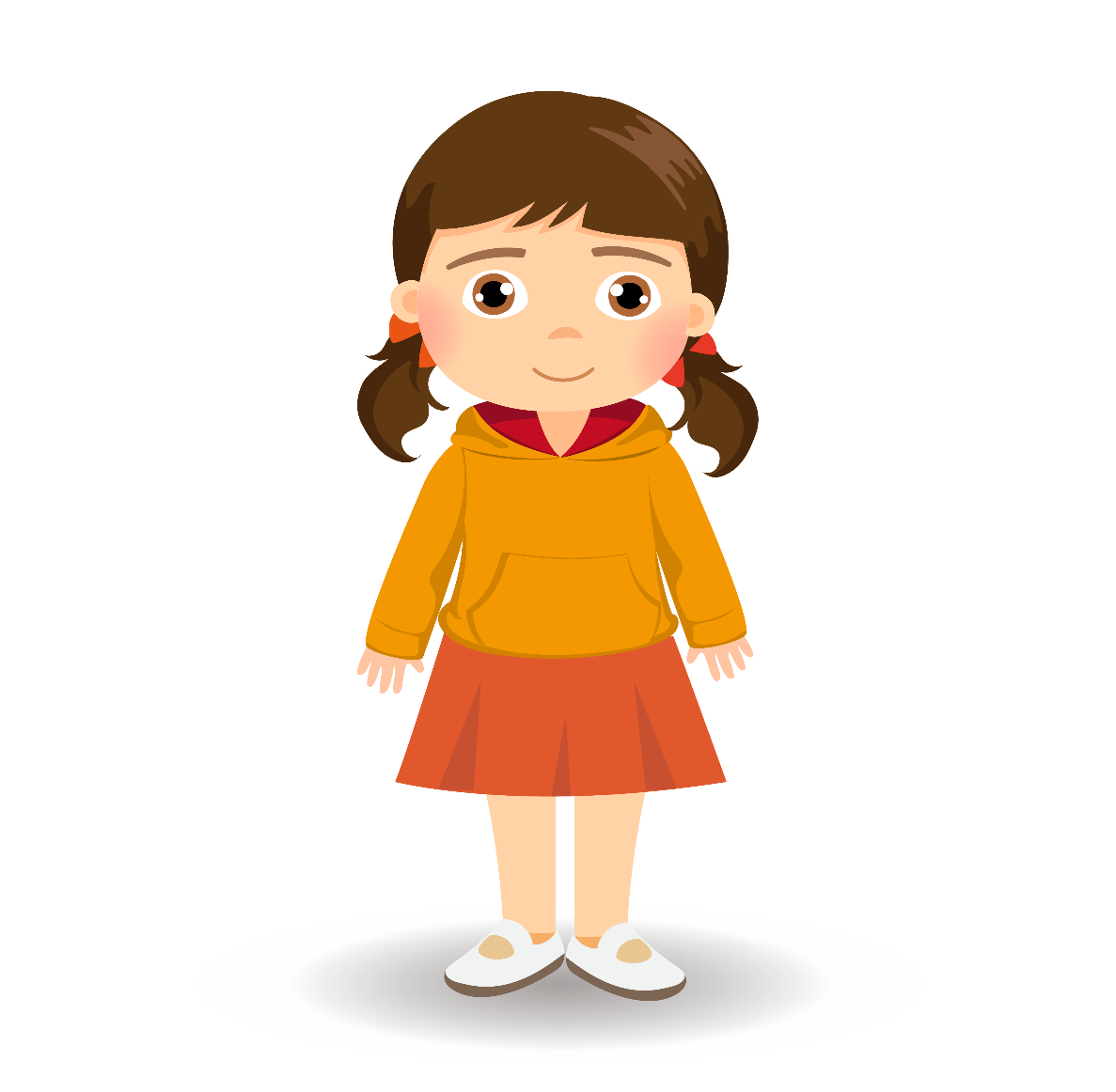 A. eye
B. hand
C. face
D. ear
It’s a face.
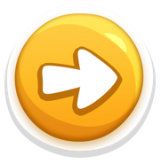 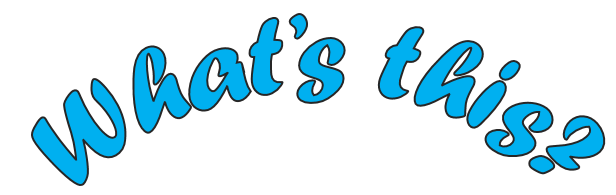 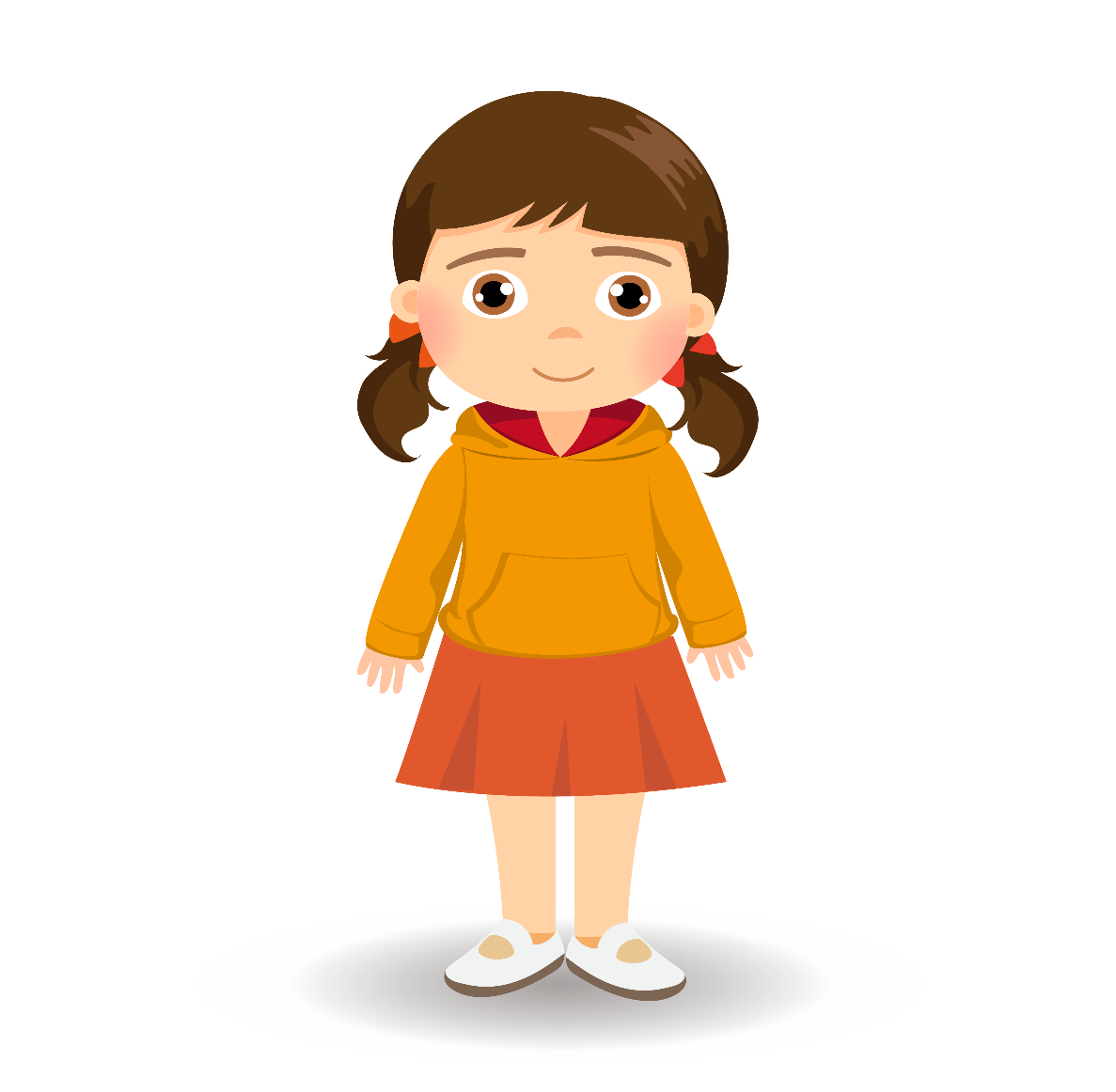 A. hand
B. eye
C. ear
D. face
It’s an eye.
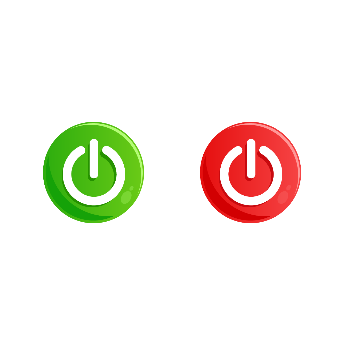 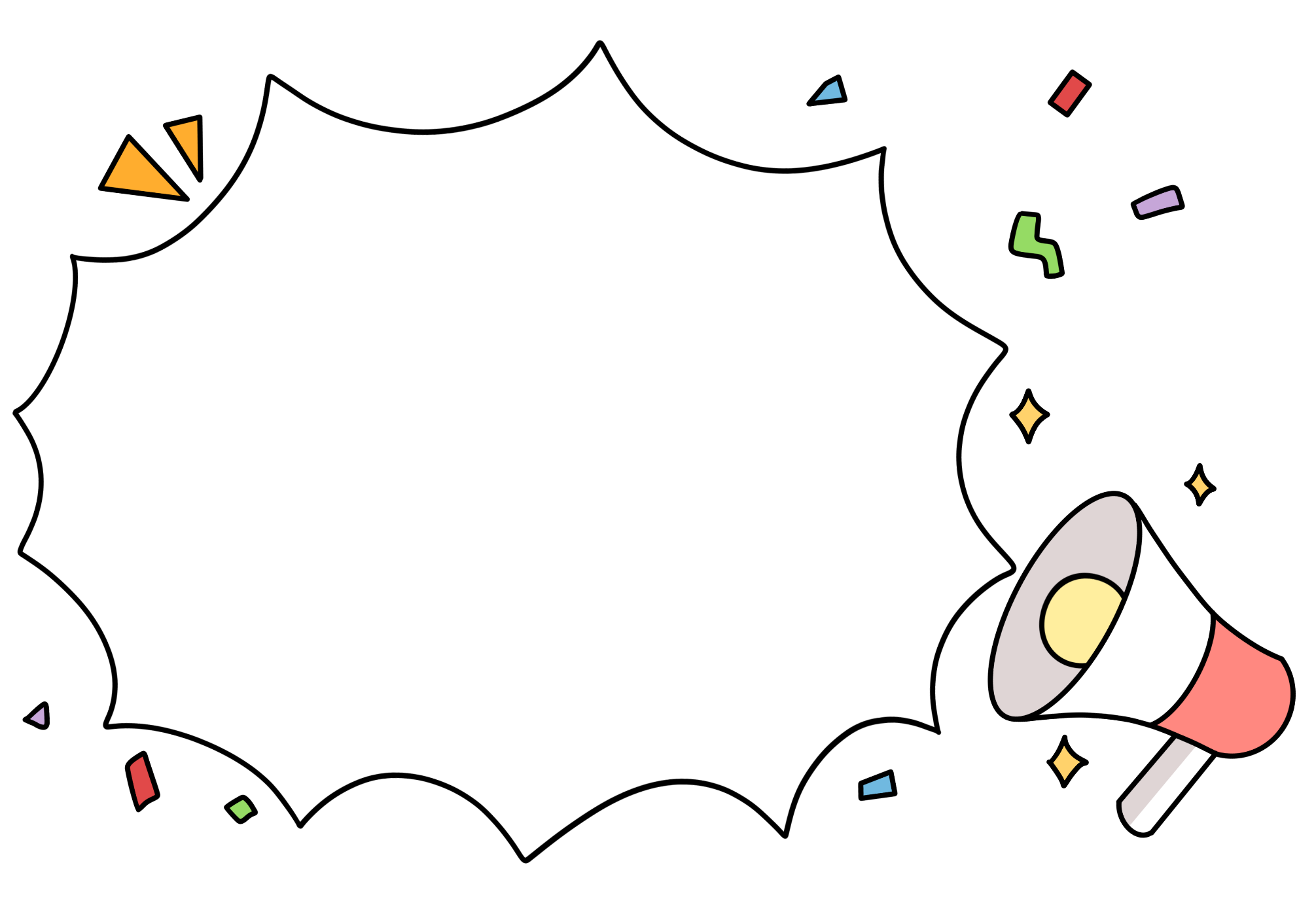 Thank you!
2. Listen, point and say.
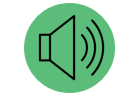 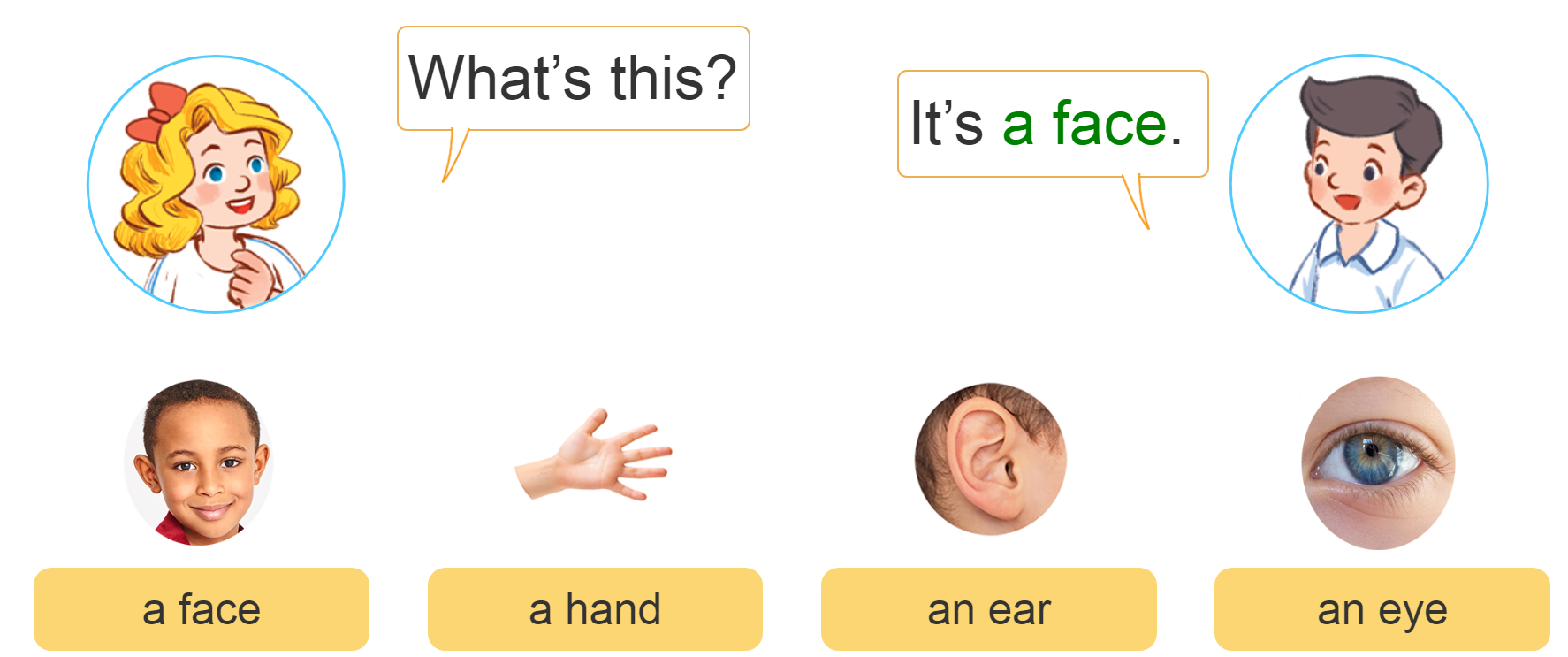 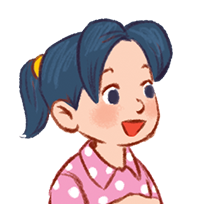 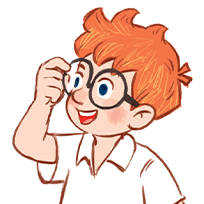 b
c
a
d
3. Let’s talk.
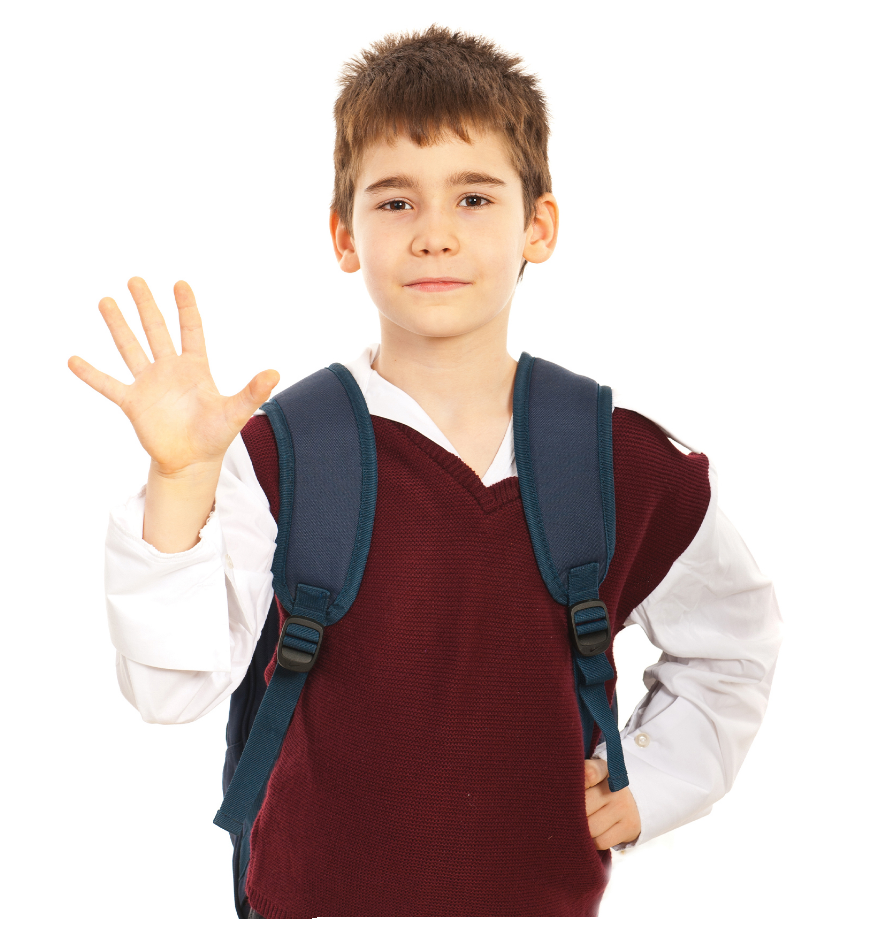 1
5
1
2
What’s this?
5
4
2
4
3
It’s an ear
3
_________.
It’s a nose
It’s an eye
It’s a face
It’s a hand
4. Listen and tick.
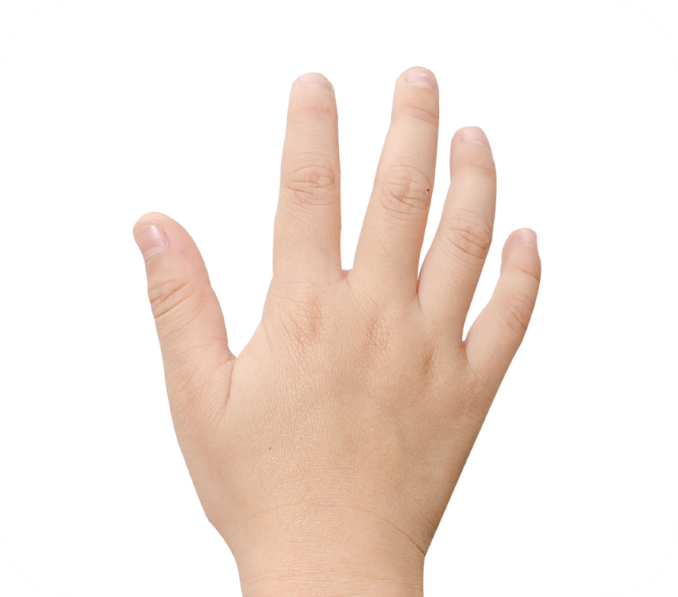 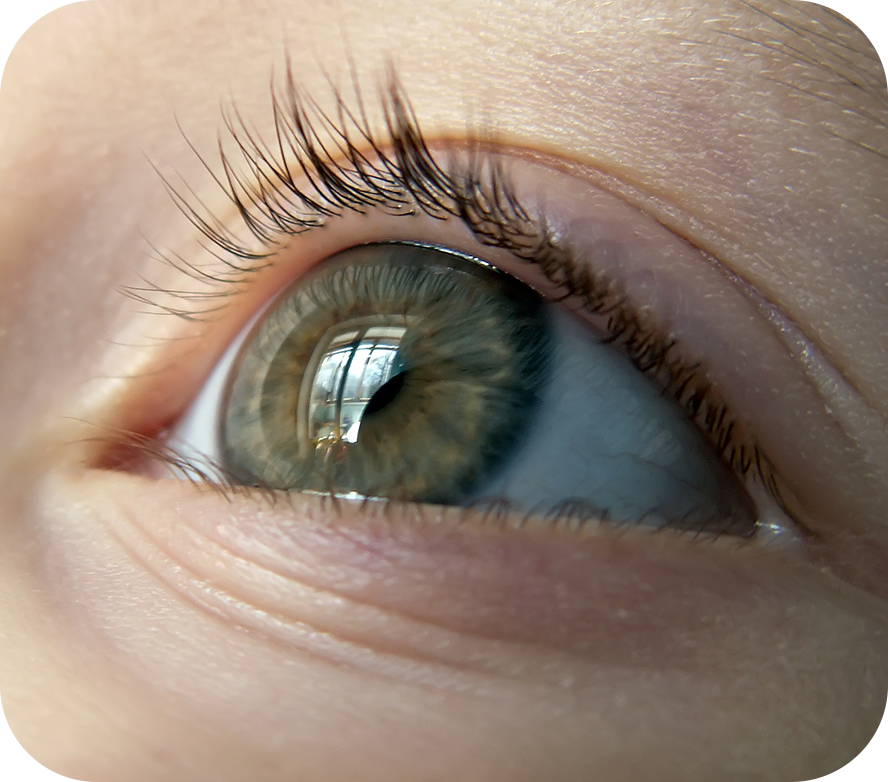 1
a
b
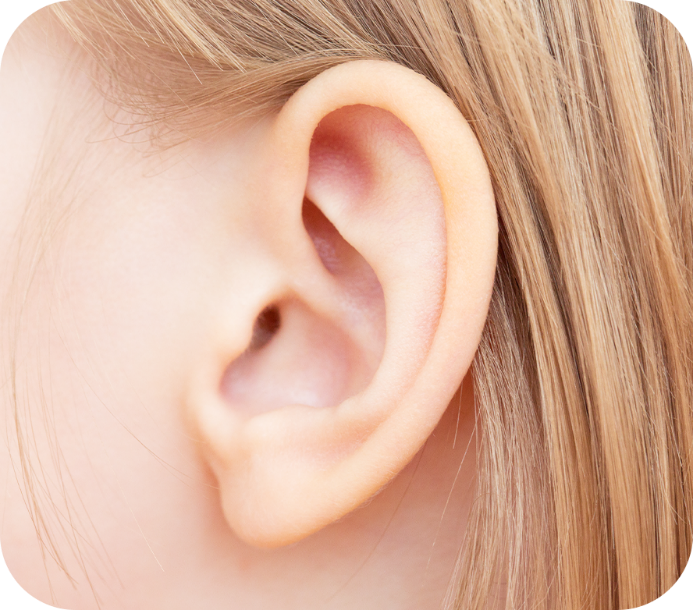 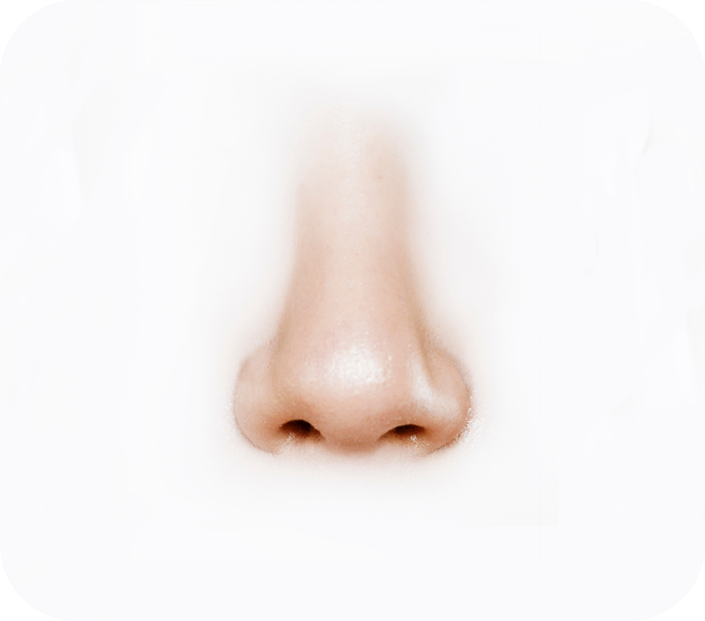 2
c
d
4. Listen and tick.
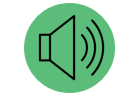 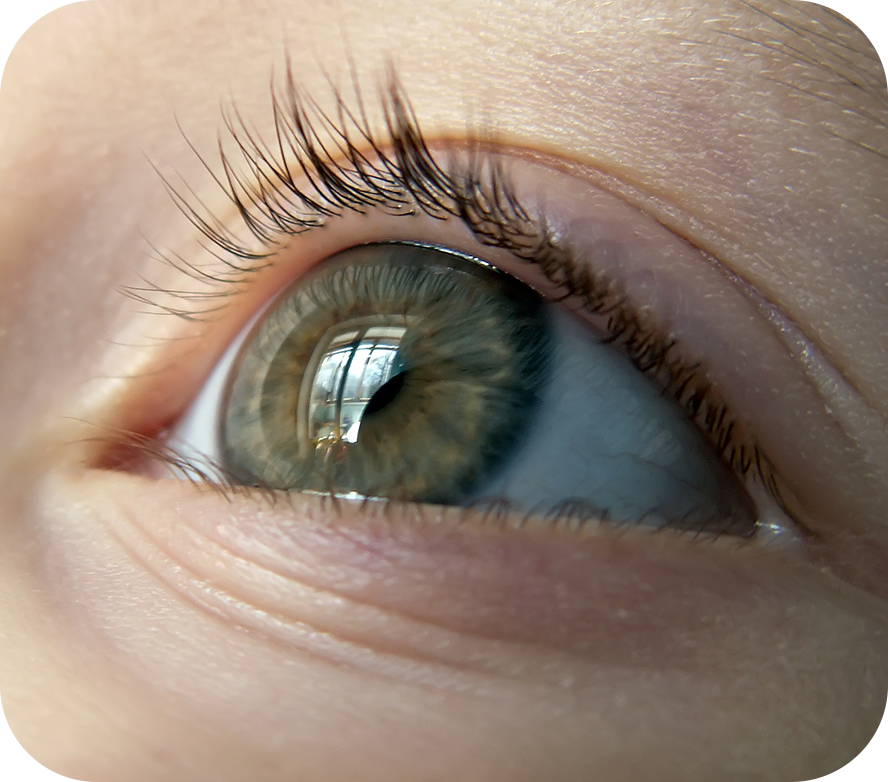 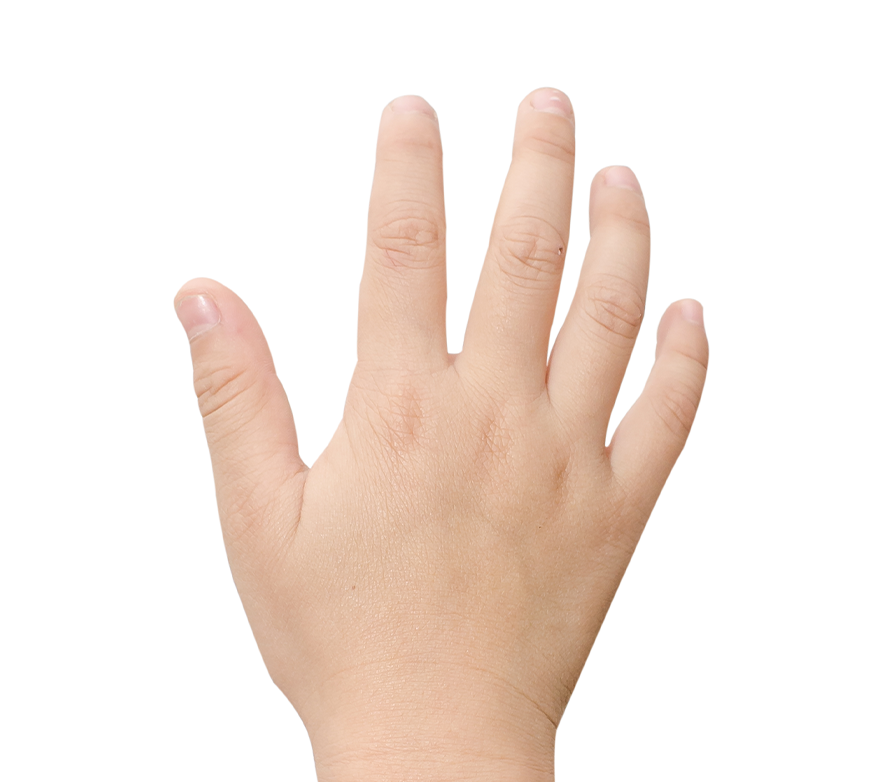 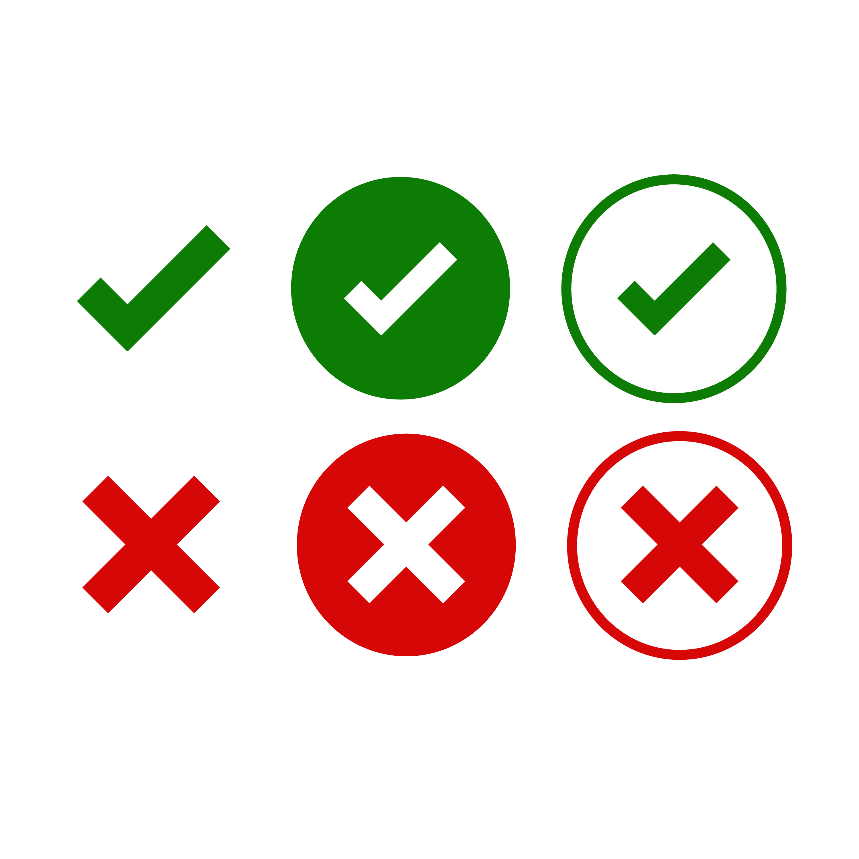 1
b
a
4. Listen and tick.
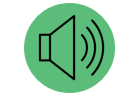 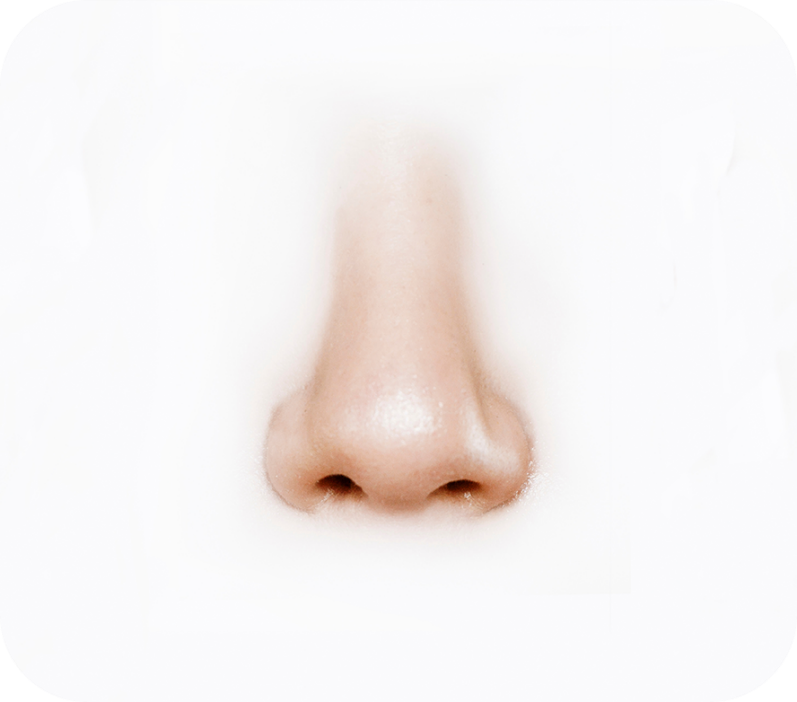 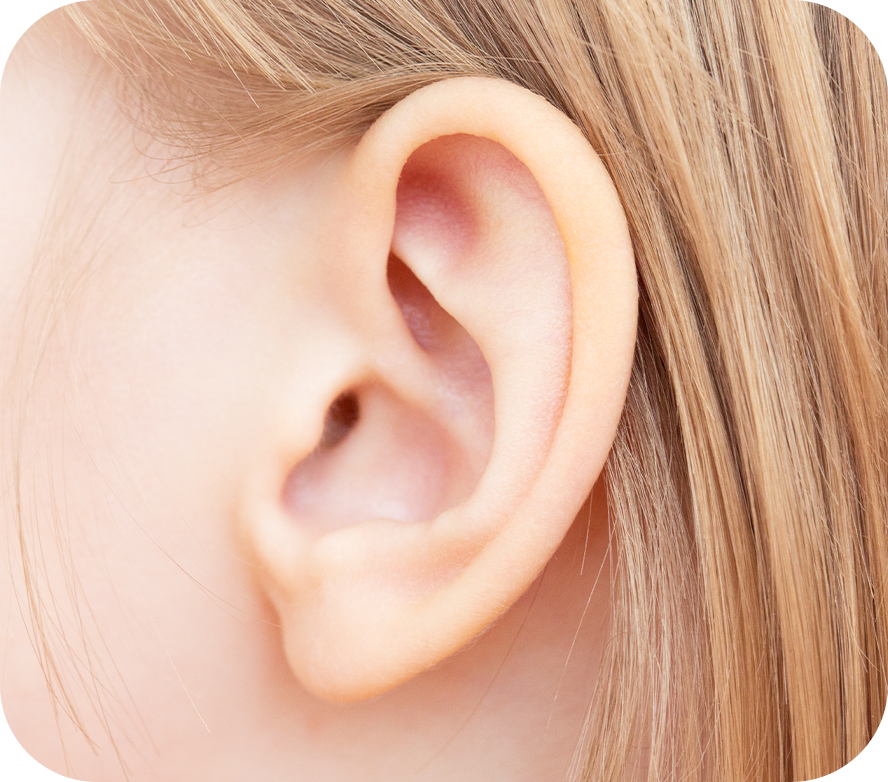 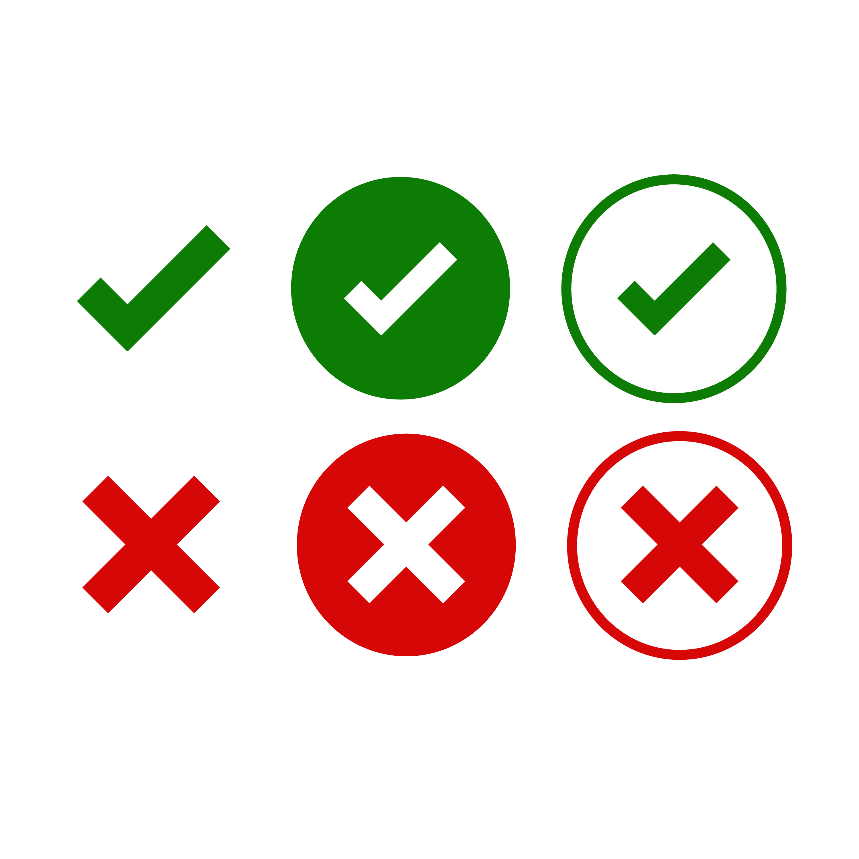 2
b
a
5. Look, complete and read.
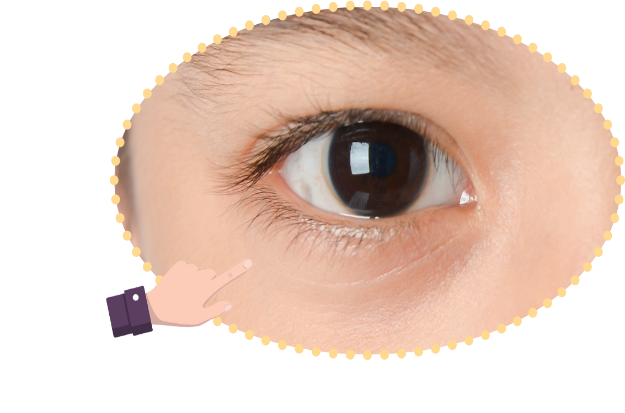 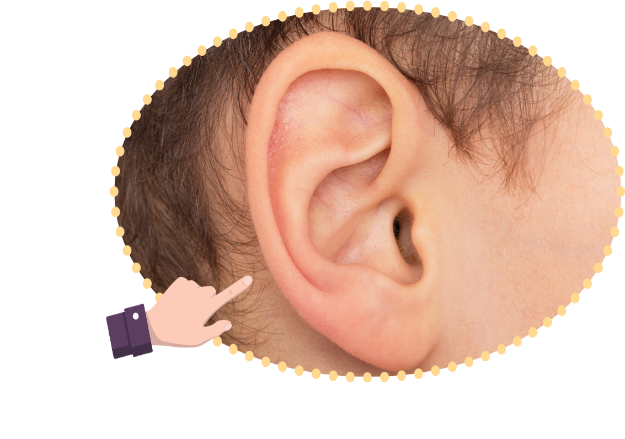 2. What’s this?
    It’s ________.
1. What’s this?
    It’s ________.
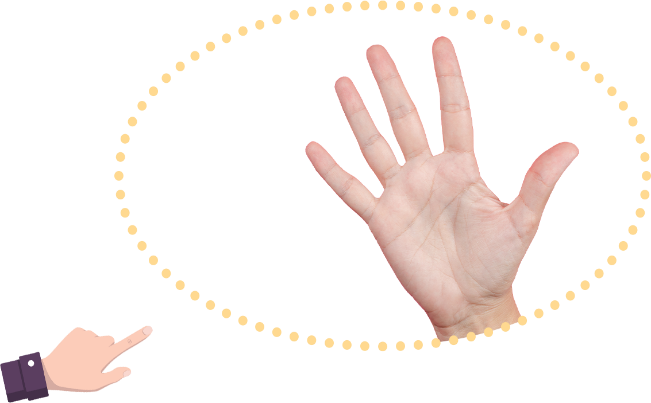 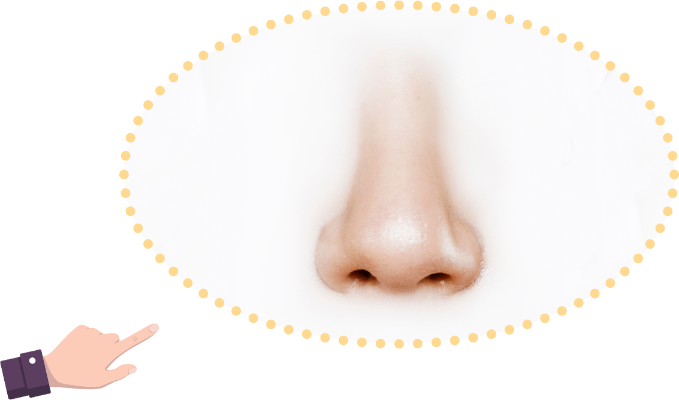 4. What’s this?
    It’s ________.
3. What’s this?
    It’s ________.
5. Look, complete and read.
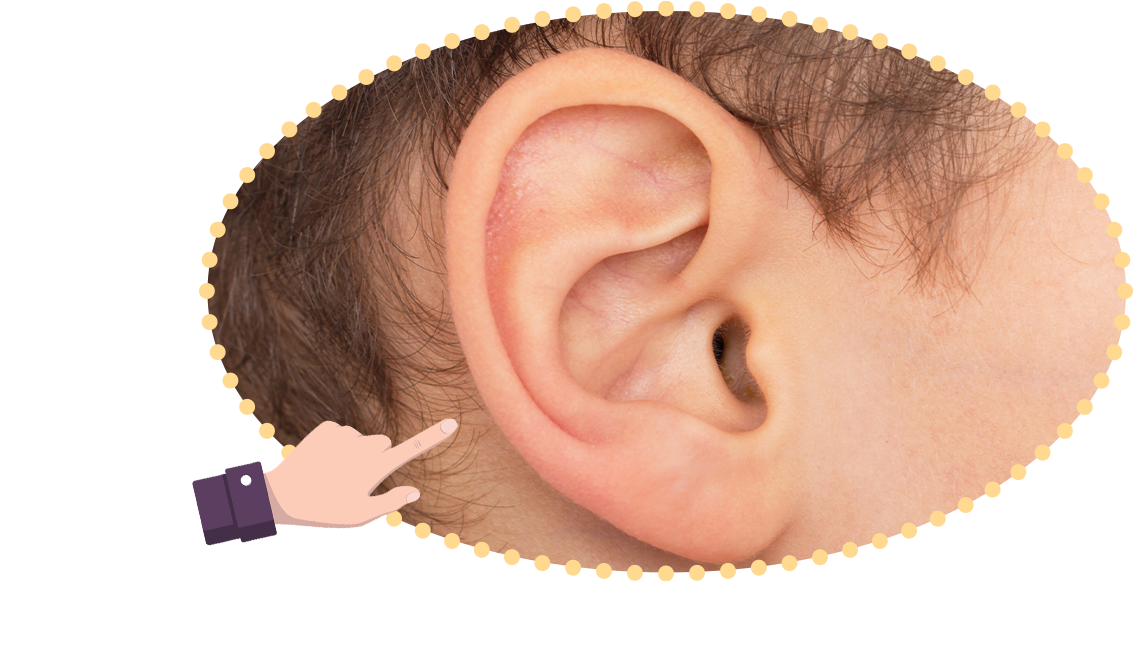 1. What’s this?
    It’s ________.
an ear
[Speaker Notes: Facebook : Bùi Liễu  
Mobile phone: 0968142780]
5. Look, complete and read.
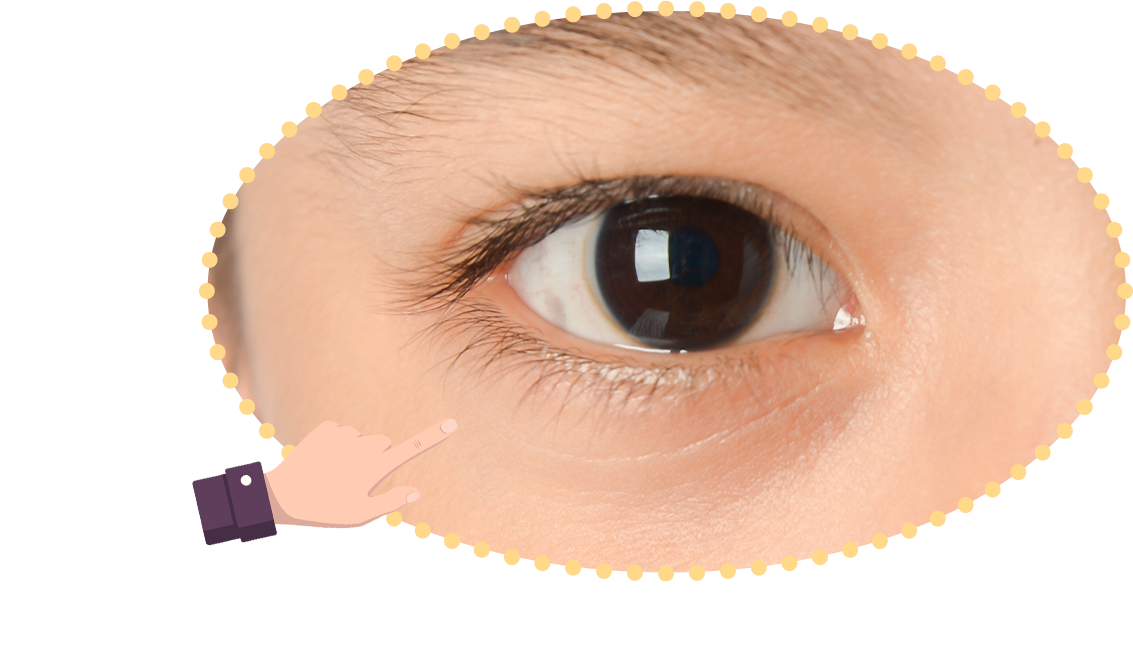 2. What’s this?
    It’s ________.
an eye
[Speaker Notes: Facebook : Bùi Liễu  
Mobile phone: 0968142780]
5. Look, complete and read.
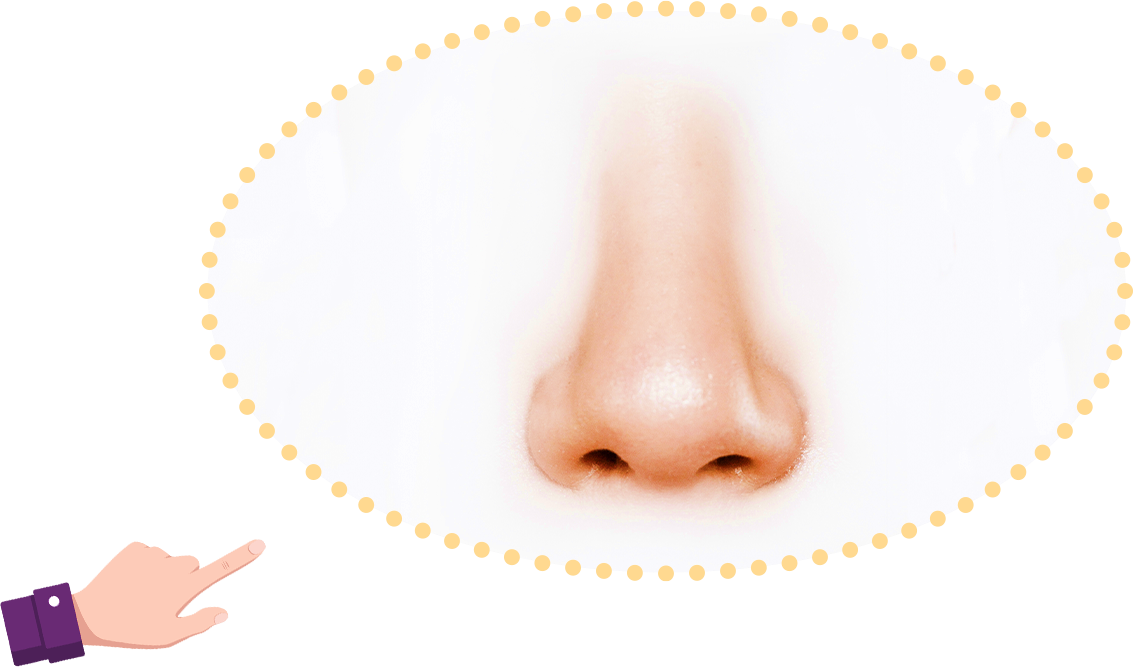 3. What’s this?
    It’s ________.
a nose
5. Look, complete and read.
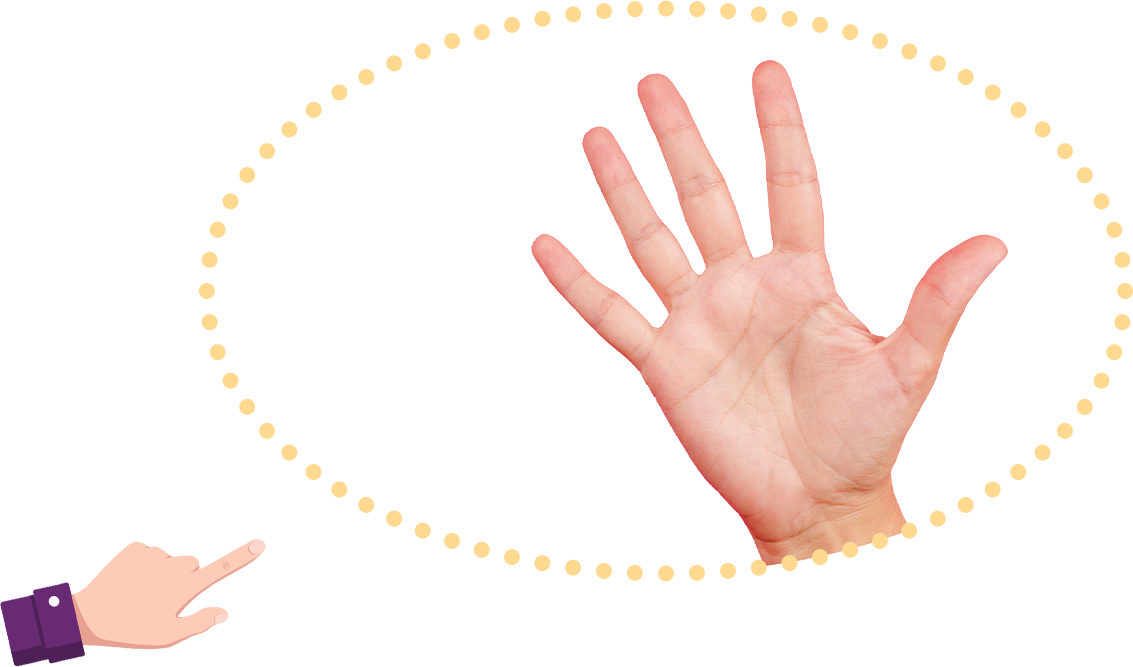 4. What’s this?
    It’s ________.
a hand
[Speaker Notes: Facebook : Bùi Liễu  
Mobile phone: 0968142780]
6. Let’s sing.
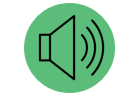 Parts of the body
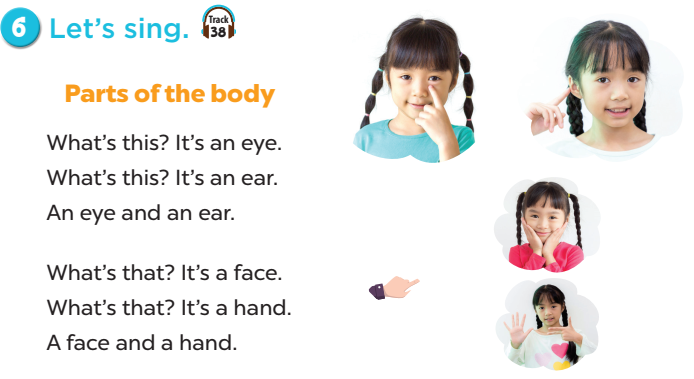 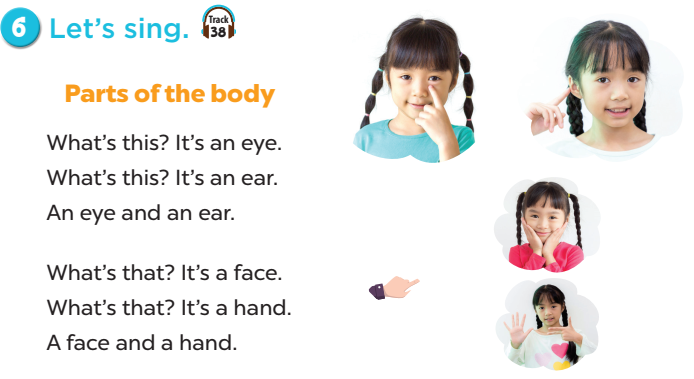 What’s this? It’s an eye
What’s this? It’s an ear.
An eye and an ear.
What’s that? It’s a face.
What’s that? It’s a hand.
A face and a hand.
[Speaker Notes: Facebook : Bùi Liễu  
Mobile phone: 0968142780]
6. Let’s sing.
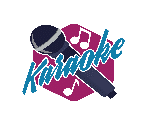 Parts of the body
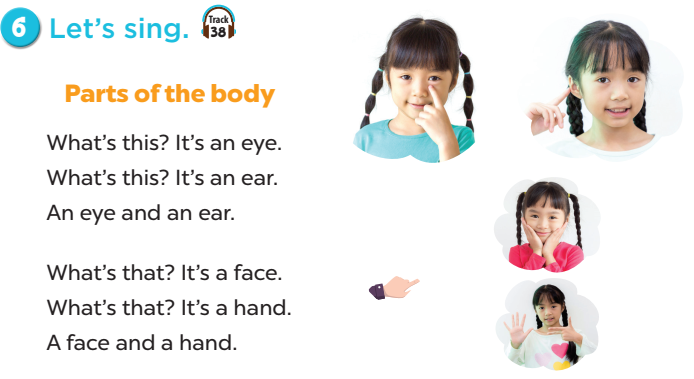 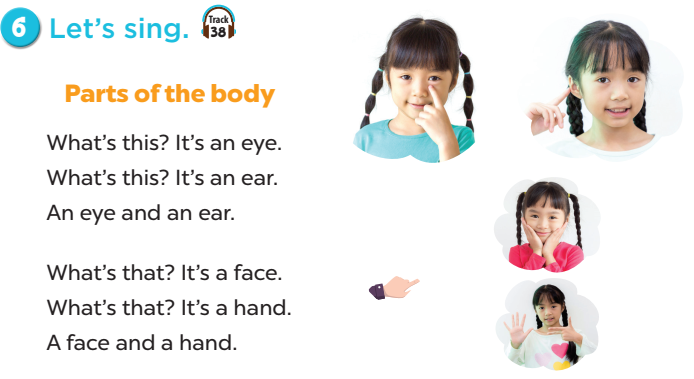 What’s this? It’s an eye
What’s this? It’s an ear.
An eye and an ear.
What’s that? It’s a face.
What’s that? It’s a hand.
A face and a hand.
Wrap up
Review
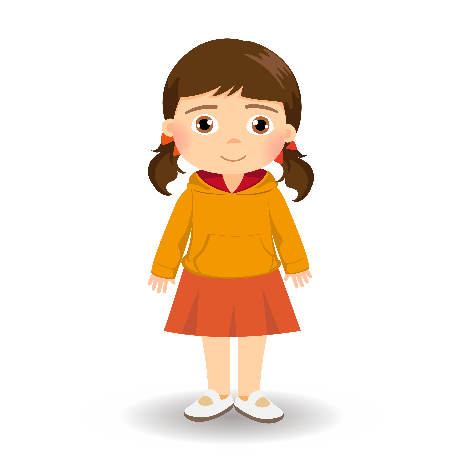 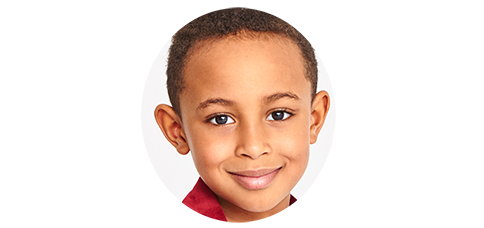 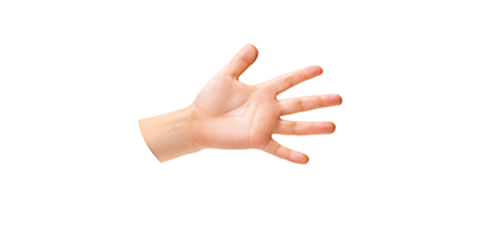 body
face
hand
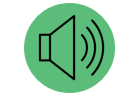 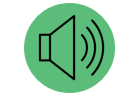 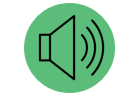 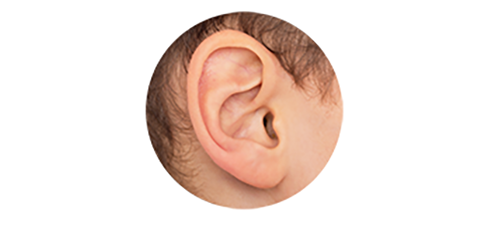 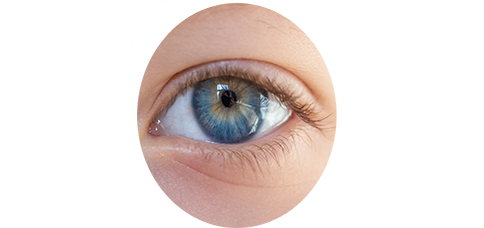 ear
eye
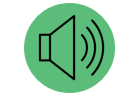 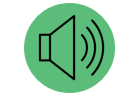 [Speaker Notes: Facebook : Bùi Liễu  
Mobile phone: 0968142780]
Structures
Hỏi và trả lời về bộ phận cơ thể.
- What’s this? 
    It’s _______.
(Đây là gì?)
(Đó là ….)
It’s = it is
Homework
Learn by heart all the new words.
Read again the dialogue in part 1.
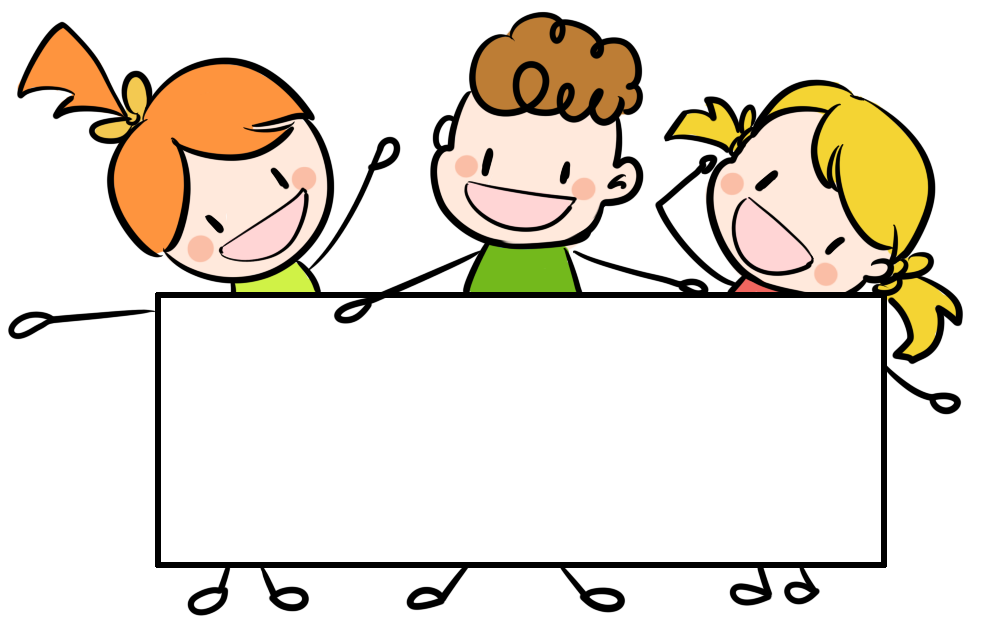 Thank you!